Zdravotnické prostředky a aktuální legislativa
JUDr. Ondřej Dostál, Ph.D., LL.M.
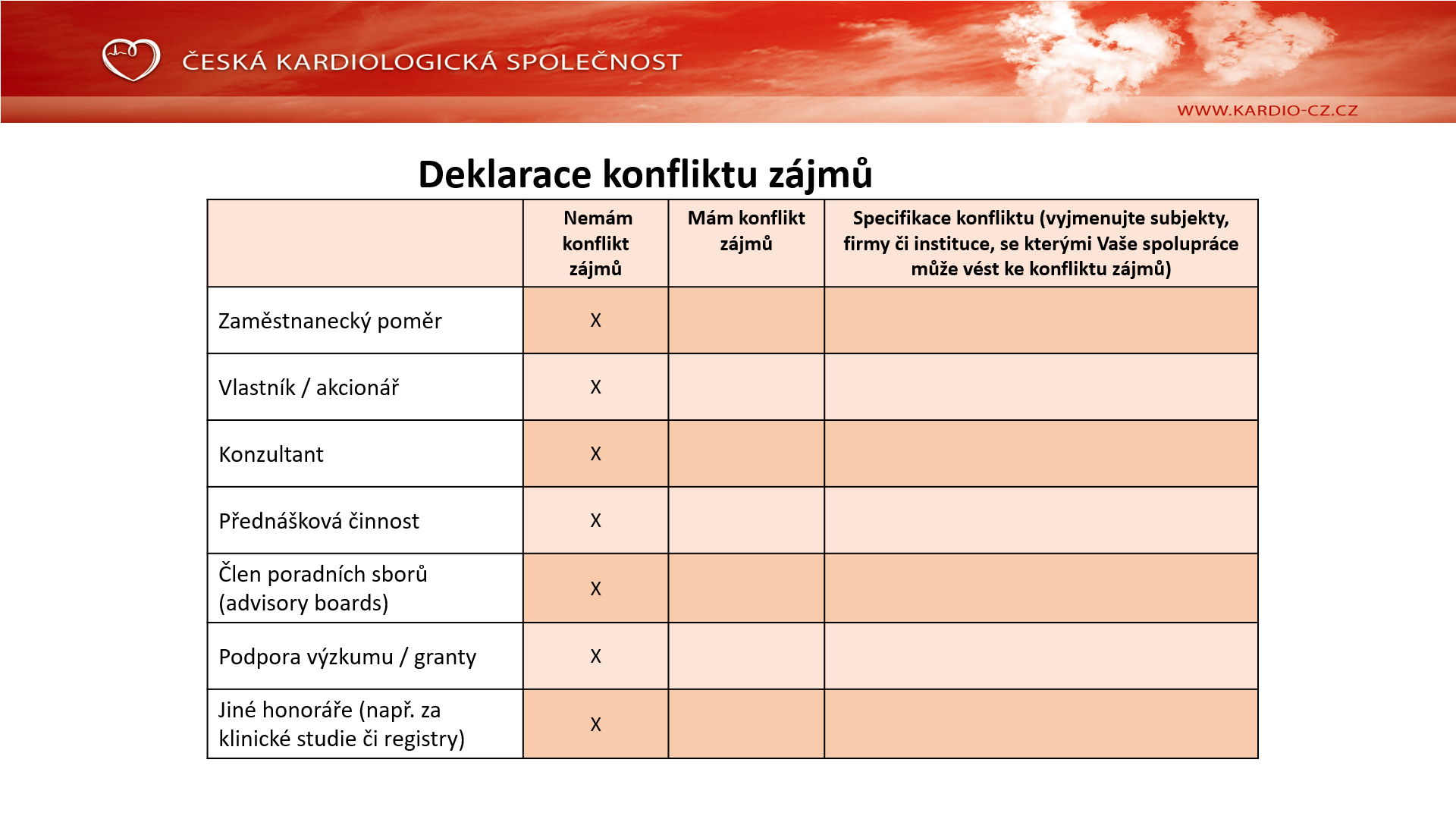 Oblasti právní regulace
Použití, vstup na trh
Nařízení (EU) 2017/745 o zdravotnických prostředcích (Medical Devices Regulation, MDR)
Směrnice Rady 90/385/EHS o aktivních implantabilních zdravotnických prostředcích (AIMDD) (1990)
Směrnice Rady 93/42/EHS o zdravotnických prostředcích (MDD) (1993)89/2021 Sb., Zákon o zdravotnických prostředcích
90/2021 Sb., „Změnový zákon“ (regulace reklamy)
Nakládání s osobnímu údaji
GDPR, zákon 110/2019 Sb. o ochraně osobních údajů
Zákon 372/2011 Sb., dokumentace, mlčenlivost, návaznost péče
Poskytování péče a úhradová regulace
372/2011 Sb., poučení o alternativách a o ceně
Zákon 48/1997 Sb., úhrada v lůžkové a v ambulantní péči
Úhradové regulace v návaznosti na § 17 zákona 48/1997 Sb.
Judikatura k „nadstandardu“ a k ústavnosti úhradové regulace
Použití, vstup na trh
40/1995 Sb. o regulaci reklamy, po novele
§ 1 (2) Reklamou se rozumí oznámení, předvedení či jiná prezentace šířené zejména komunikačními médii, mající za cíl podporu podnikatelské činnosti, zejména podporu spotřeby nebo prodeje zboží…, podporu poskytování služeb, …pokud není dále stanoveno jinak.
§ 2a Srovnávací reklama na …zdravotní služby, zdravotnické prostředky …je při splnění podmínek stanovených občanským zákoníkem přípustná, je-li zaměřena na osoby oprávněné tyto …předepisovat nebo vydávat (dále jen „odborníci“) anebo tyto zdravotní služby poskytovat.
§ 5k Zdravotnické prostředky a diagnostické zdravotnické prostředky in vitro
(1) Za reklamu na zdravotnické prostředky…se považují také všechny formy informování, průzkumu nebo pobídek, konané za účelem podpory předepisování, výdeje, prodeje nebo používání zdravotnických prostředků …(demonstrativní výčet)
(2) Ustanovení tohoto zákona se nevztahují na
a) korespondenci nutnou k zodpovězení specifických dotazů na konkrétní zdravotnický prostředek a případné doprovodné materiály nereklamní povahy,
b) prodejní katalogy a ceníky, pokud neobsahují popis vlastností zdravotnických prostředků,
c) údaje o lidském zdraví nebo onemocněních, pokud neobsahují žádný odkaz, a to ani nepřímý, na zdravotnický prostředek.
Regulace reklamy cílená na odborníky, na laiky
Oblasti k řešení (srv. poznatky regulace reklamy na léčiva)
Reklama na produkt vs. poučení o alternativách, informace o (nových) možnostech léčby
Reklama „na službu“ vs. reklama na lék nebo zdr. prostředek
Zpracování osobních údajů
Povinnost vést zdravotnickou dokumentaci
Vyhláška 98/2012 Sb.:  § 2 Součástí zdravotnické dokumentace vedené o pacientovi jsou...
a) výsledky vyšetření ve formě písemných popisů, grafických, audiovizuálních, digitálních nebo jiných obdobných záznamů těchto vyšetření…
g) informace o průběhu a výsledku poskytovaných zdravotních služeb a o dalších významných okolnostech souvisejících se zdravotním stavem pacienta a s postupem při poskytování zdravotních služeb, včetně anamnestických údajů potřebných pro poskytování zdravotních služeb,
Zákon 372/2011 Sb. a návaznost péče: §45/2 Poskytovatel je povinen…
f) předat zprávu o poskytnutých zdravotních službách registrujícímu poskytovateli v oboru všeobecné praktické lékařství nebo v oboru praktické lékařství pro děti a dorost, je-li mu tento poskytovatel znám, a na vyžádání též poskytovateli zdravotnické záchranné služby nebo pacientovi…,
g) předat jiným poskytovatelům zdravotních služeb nebo poskytovatelům sociálních služeb potřebné informace o zdravotním stavu pacienta nezbytné k zajištění návaznosti dalších zdravotních a sociálních služeb poskytovaných pacientovi,
Právní otázky k řešení
Dokumentování a práce s širokým spektrem nositelných/implantabilních technologií (ne nutně zdr.prostředky)
Přijímání informací ze zdravotnického prostředku a „povinnost varovat“ (další lékaře, pacienta, opatrovníka…)
Poskytování péče a úhrady
48/1997 Sb., § 15 (5) 
Ze zdravotního pojištění se při poskytování lůžkové péče plně hradí …zdravotnické prostředky…, v provedení nejméně ekonomicky náročném, v závislosti na míře a závažnosti onemocnění, a pojištěnec se na jejich úhradě nepodílí.
Rozlišení ambulantní – lůžková: §§7-9 zákona 372/2011 Sb. 
Navazující (ne)související úhradová regulace – případový paušál, objemová limitace, balíčky
„Nadstandard“ v judikatuře NSS (9 Ads 434/2017)
Nejvyšší  správní  soud  nesouhlasí  s názorem  městského  soudu,  dle  kterého  poskytnutí úhrady zdravotních výkonů se z hlediska logiky a systematičnosti zákona o veřejném zdravotním pojištění  odvíjí  od  toho,  zda  jde  o  zdravotní  výkony  spojené  s aplikací  léčivých  přípravků hrazených  ze  systému  veřejného  zdravotního  pojištění.  
Ze  systematiky  zákona  o  veřejném zdravotním pojištění vyplývá, že zdravotní služby vymezené v § 13 tohoto zákona jsou obecně hrazeny,  není-li  dále  stanoveno  jinak.  
Zdravotní  léčebná  péče  a poskytnutí  léčivého  přípravku jsou  dvě  samostatné  zdravotní  služby,  jejichž  úhradu  zákon  vzájemně  nepodmiňuje,  a  není zřejmé, z čeho by měl vyplývat opak.
Poskytování péče a úhrady
Poučení o ceně
Zákon 372/2011 Sb. a návaznost péče: §45/2 Poskytovatel je povinen…
a) informovat pacienta o ceně poskytovaných zdravotních služeb nehrazených nebo částečně hrazených z veřejného zdravotního pojištění, a to před jejich poskytnutím, a vystavit účet za uhrazené zdravotní služby, nestanoví-li jiný právní předpis jinak,
b) zpracovat seznam cen poskytovaných zdravotních služeb nehrazených a částečně hrazených z veřejného zdravotního pojištění a umístit ho tak, aby byl seznam přístupný pacientům; to neplatí pro poskytovatele lékárenské péče
Některé právní otázky k řešení
Možnost volby zdravotnického prostředku v nemocnici
Otázka určení „ekonomicky nejméně náročné varianty“ vzhledem k potřebě pacienta
Otázka „dílčí“ samoplatby zdravotnického prostředku v prostředí úhrady případovým paušálem nebo balíčkem
Otázka vlastnictví zdravotnického prostředku (resp. dichotomie „osoba-věc“) a pacientovy kontroly nad ním
Děkuji za pozornostOndřej Dostál
ondrej.dostal@zdravopravo.cz